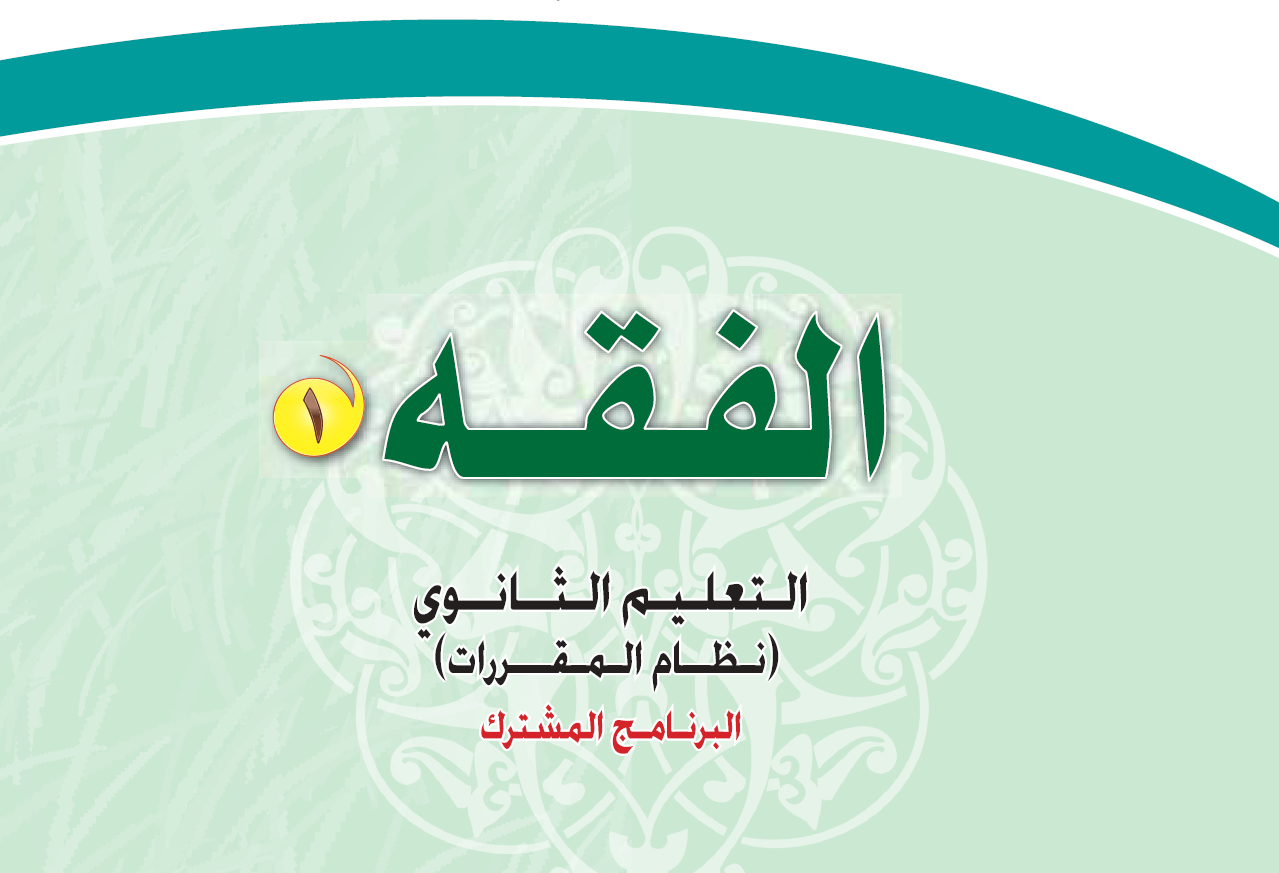 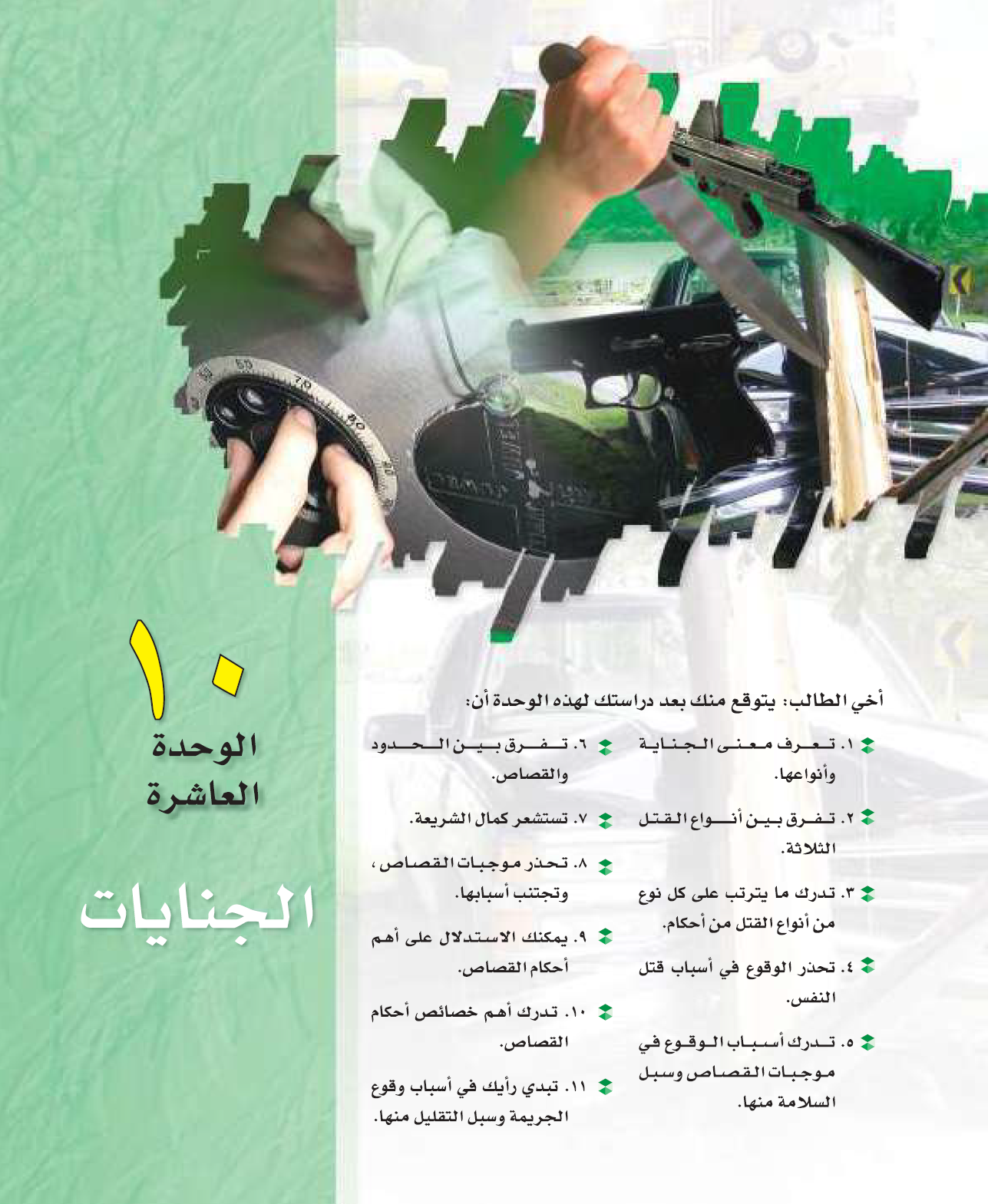 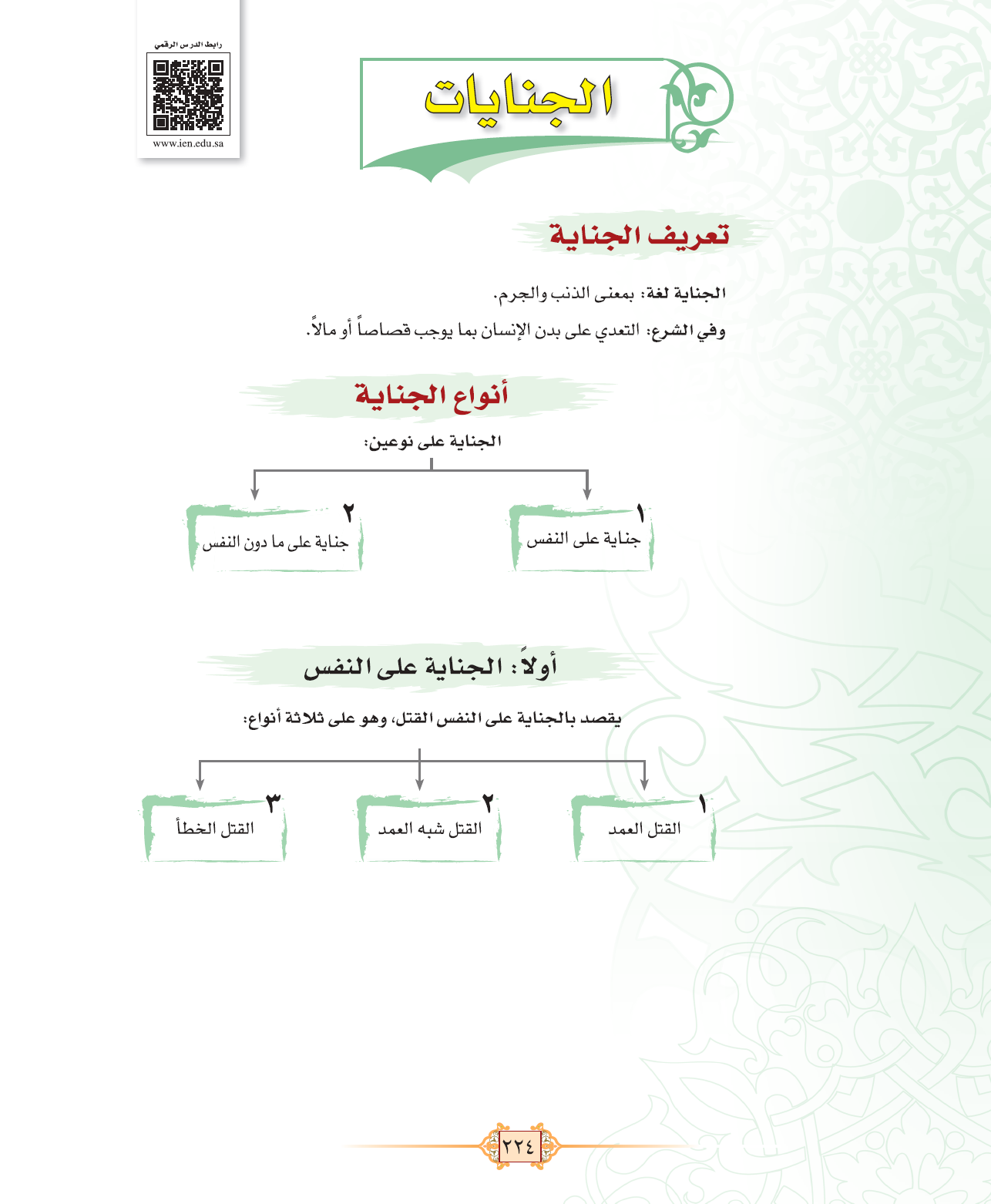 س: ما المراد بالجناية ؟
س: الجناية نوعان , ما هما ؟
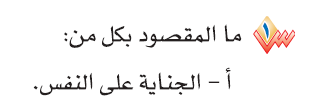 س: الجناية على النفس ثلاثة أنواع, ما هما ؟
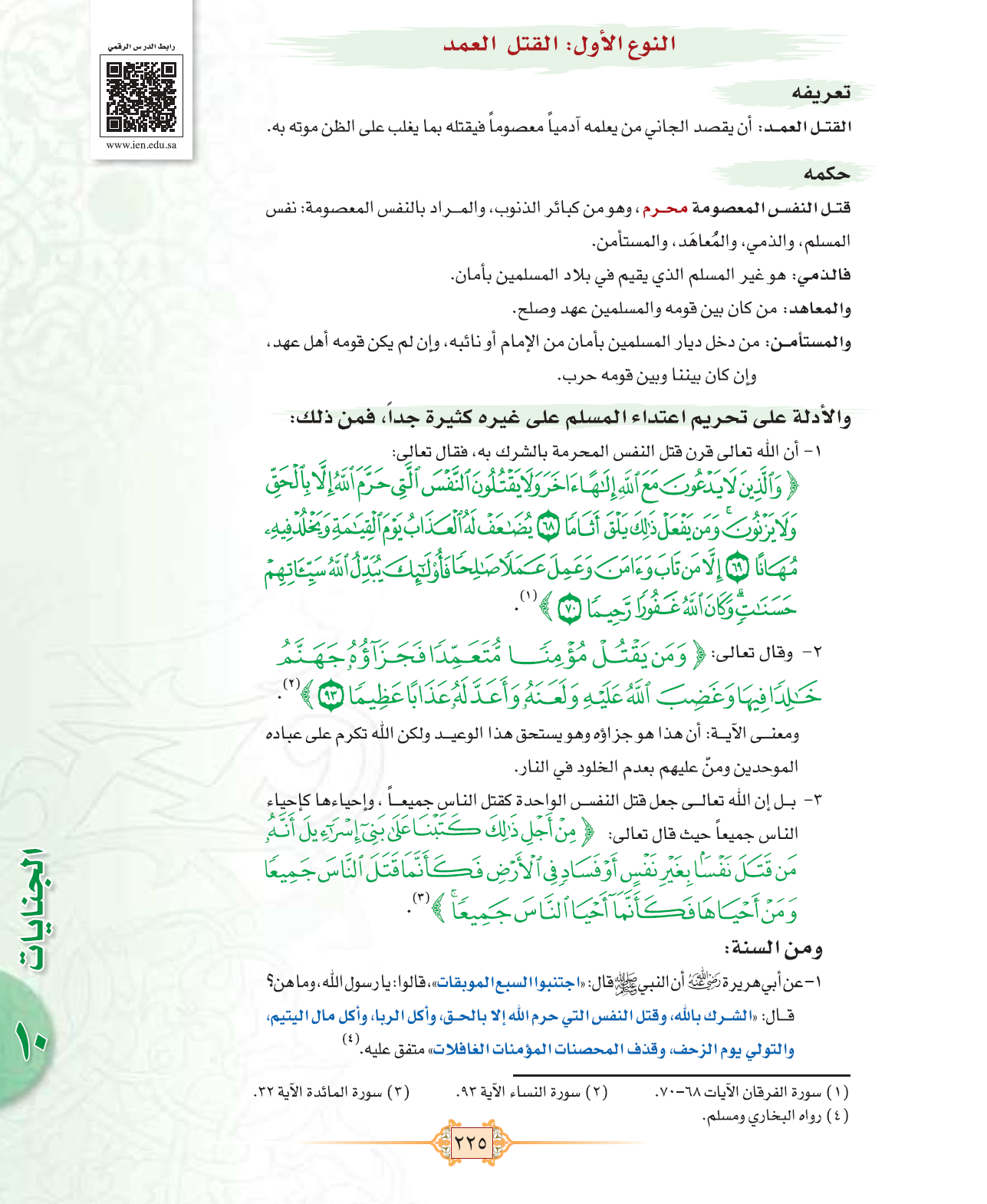 س: ما المراد بالقتل العمد ؟ وما حكمه ؟
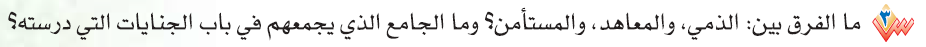 س: ما الأدلة
 على 
تحريم قتل النفس ؟
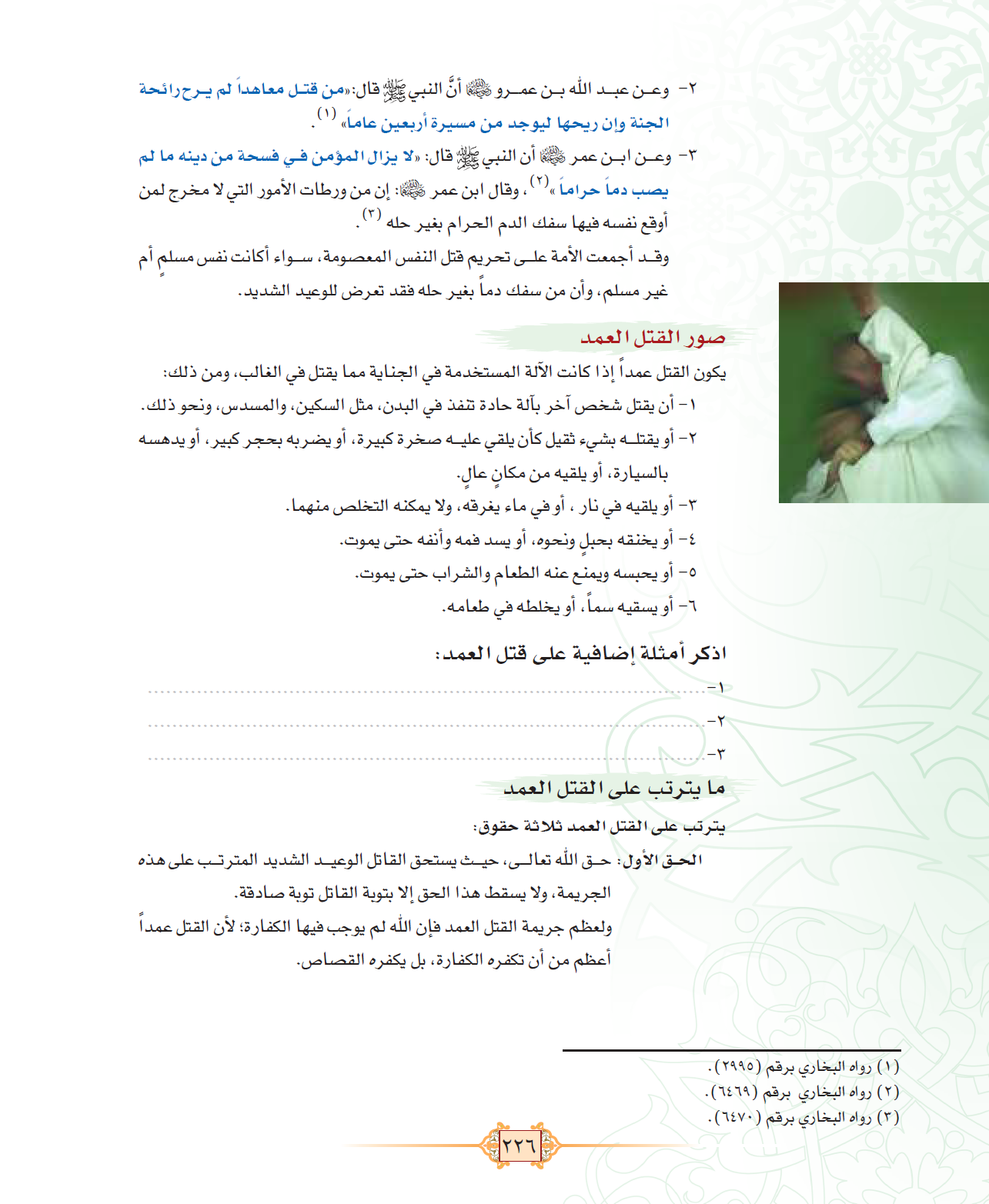 س: عدد صور القتل العمد ؟
أن يصعقه بالكهرباء فيموت بذلك
أن يقتله بالسحر
أن يشهد عليه زورا بما يوجب قتله
س: يترتب على القتل العمد ثلاثة أمور . ما هي ؟
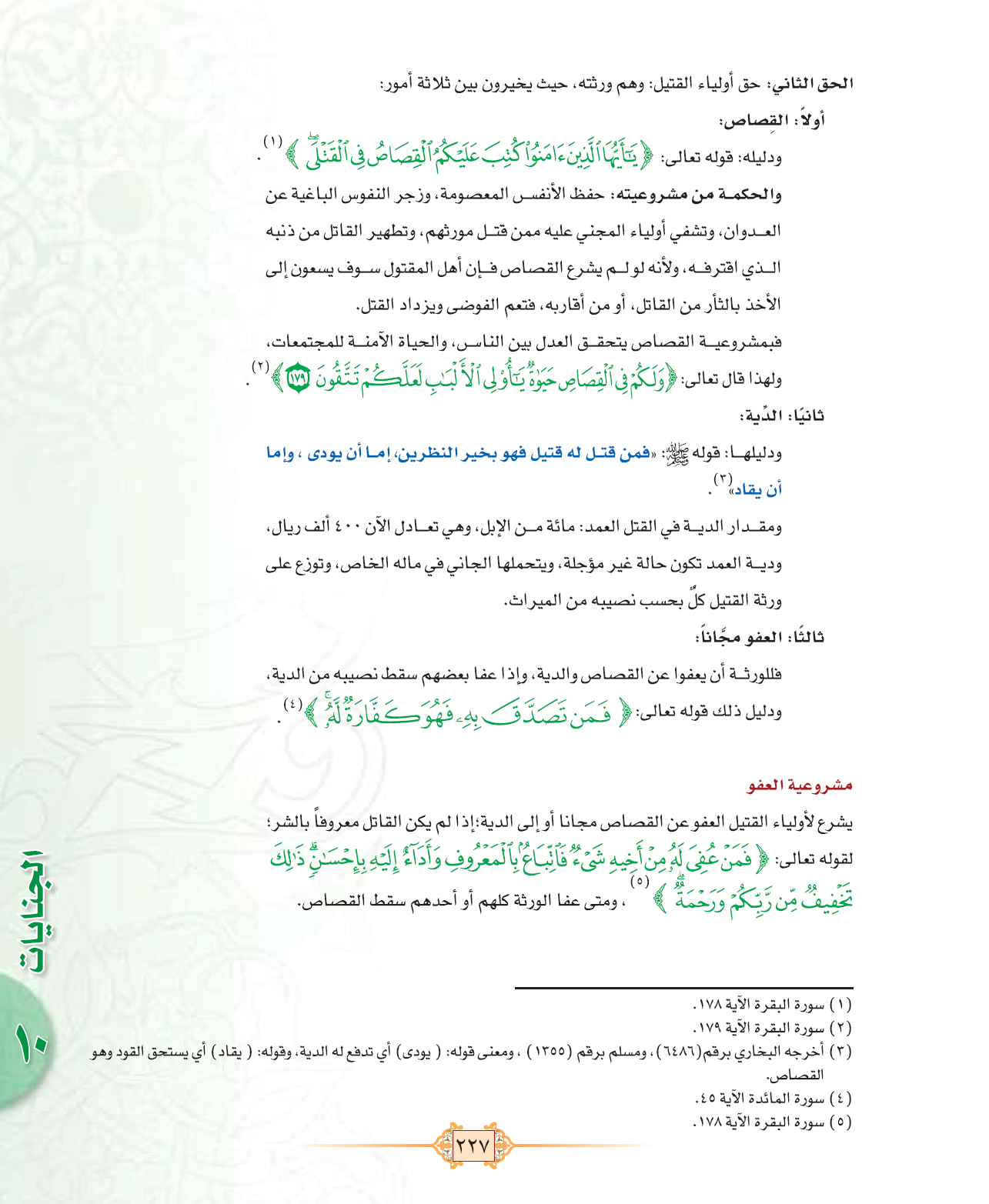 س: ما الحكمة من 
مشروعية 
القصاص ؟
س: ما مقدار
دية 
القتل العمد ؟
س: هل يسقط القصاص بعفو أحد أولياء الدم ؟
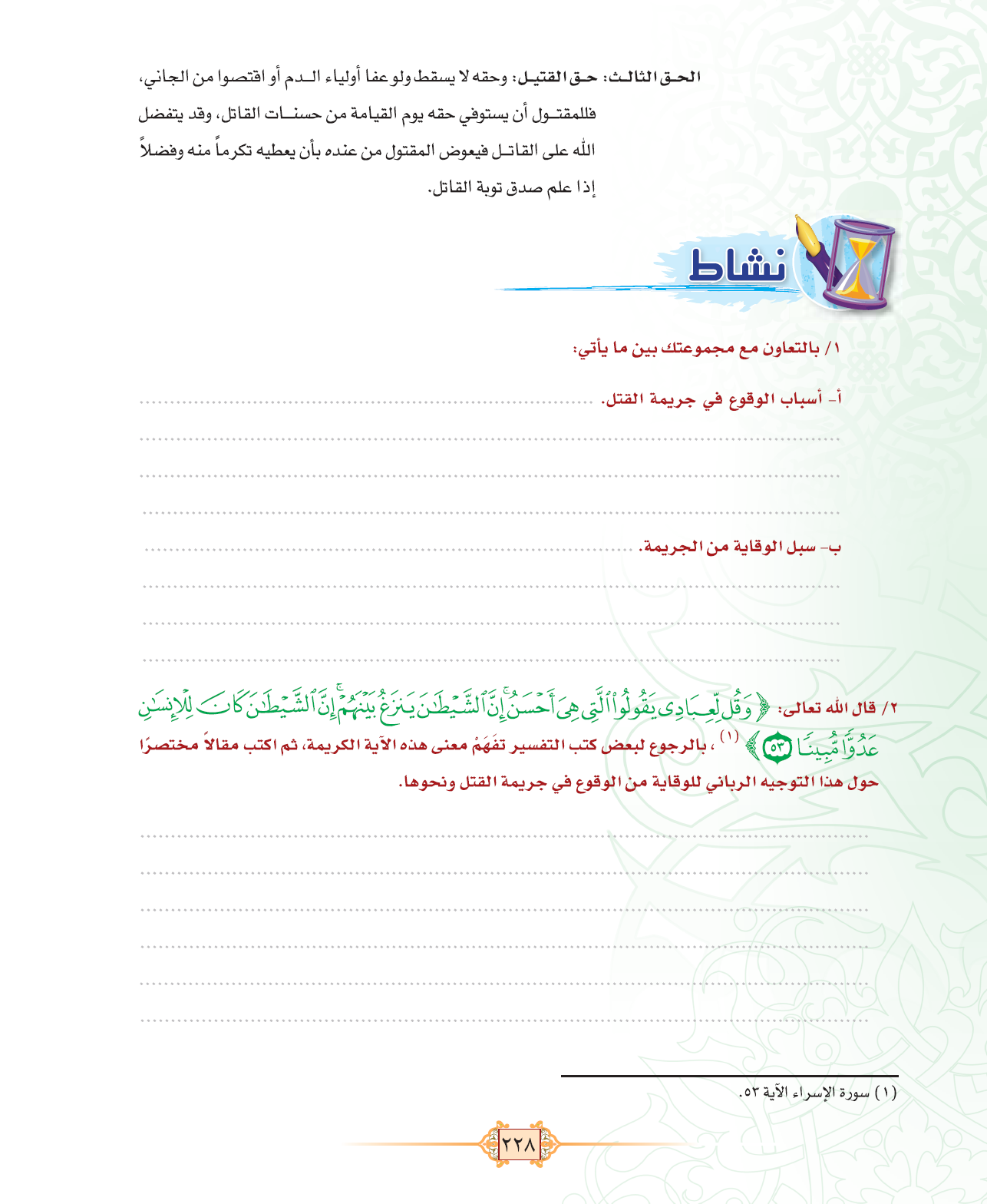 قلة الوازع الديني – الحسد –  المخدرات – العصبية القبلية –  التفكك الأسري – اتباع الشيطان
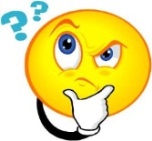 تقوى الله تعالى – اقامة الحدود – التربية الصالحة – مجالسة أهل الخير
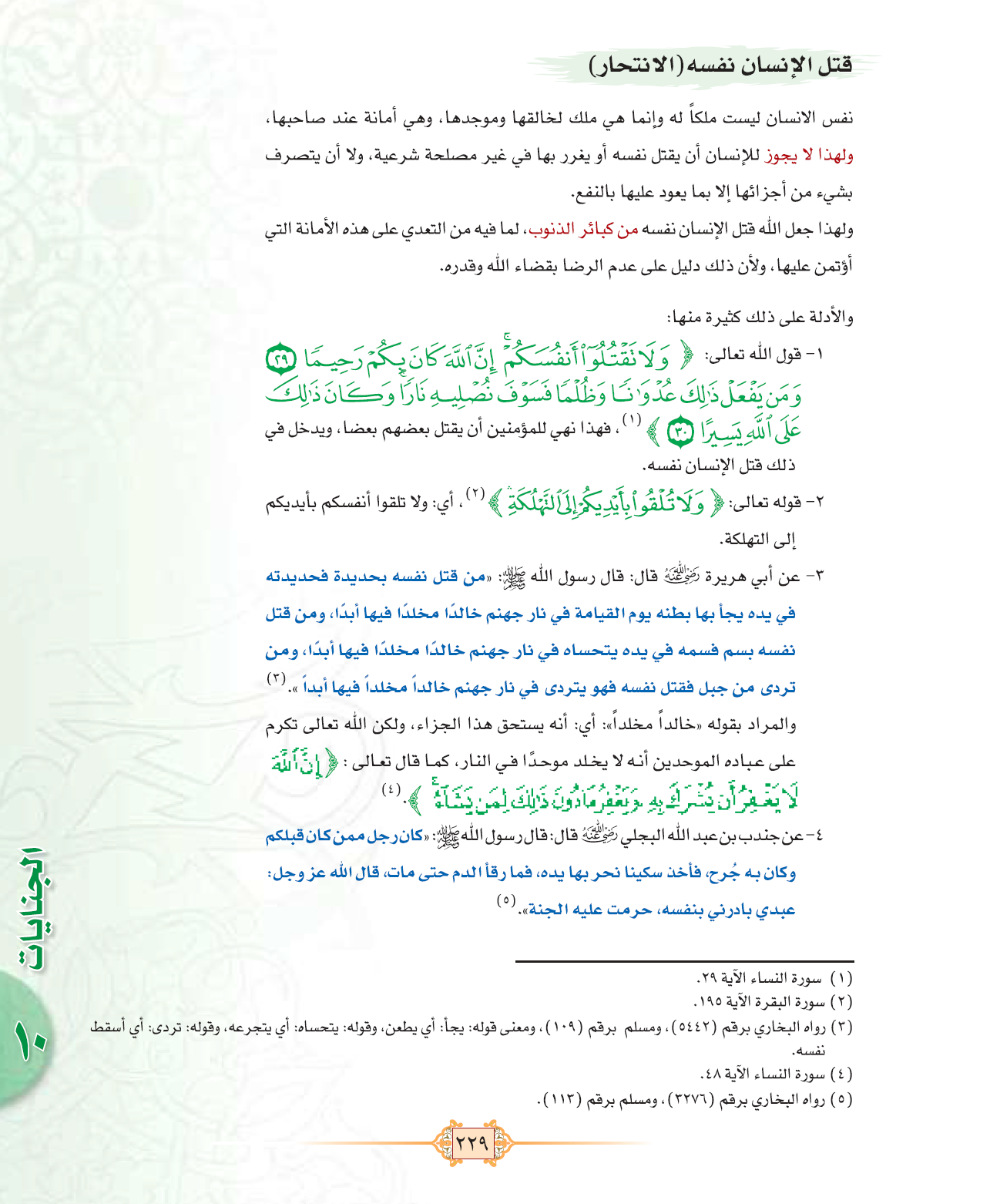 س: ما حكم الانتحار ؟ مع الدليل ؟
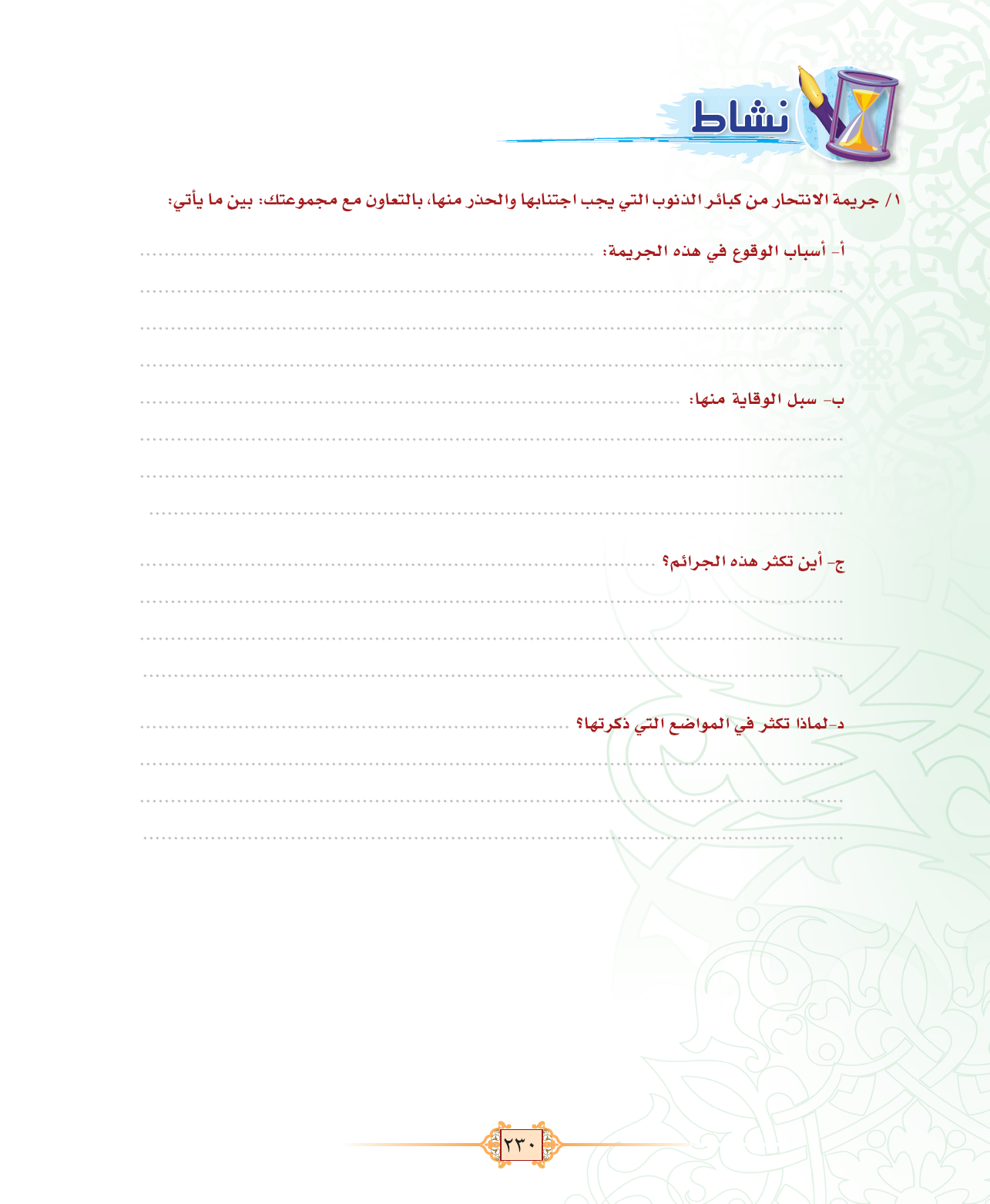 ضعف الدين – الأمراض النفسية – الفقر – تعاطي المخدرات – المشكلات الأسرية
الخوف من الله – صدق التوكل على الله
في دول الغرب
بسبب الخواء الروحي وعدم ارتباطهم بالله